10 Contracts for Your Next Agile Project
© 2009-2010 Peter Stevensredistribution allowed under Creative Commons nd-nc-sa license 2.5
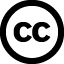 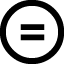 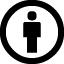 [Speaker Notes: Follow me at twitter.com/peterstev
Subscribe to my blog at tinyurl.com/Scrum-Blog (www.scrum-breakfast.com RSS Feed)]
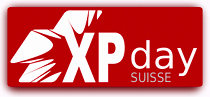 10 Contracts for Your Next Agile Project
[Speaker Notes: For me, a project is much like a road trip. You have some idea of where you want to be, but you‘re not really sure how to get there. And of course, you discover many interesting things along the way, which may influence your route or even the final destination.

The contract form doesn‘t change the fundamental character of a project, but it does impact how you will react to new information along the way, especially if the customer thinks he as bought a non-stop trip on an airliner with a schedule tolerance of +/- 15 minutes!]
You are the customer, you are the salesman, you are the project leader.How do you contract for agile software development services?
Photo © Aramanda - Fotolia
There is too much at stake to work with just a verbal agreement.
Photo courtesy of  Rainer Ebert @ Flickr
Photo © Julián Rovagnati – Fotolia
Photo © Diego Bonifacio – Fotolia
[Speaker Notes: What‘s at stake? Money, Success and Risk. 

Although the Agile Manifesto values customer collaboration above contracts, contacts are necessary when working with external suppliers.]
Use the contract to help you achieve your project goals.
Photo © Julián Rovagnati – Fotolia
[Speaker Notes: Does the right contract guarantee success? No. But it makes life easier.
Does the wrong contract prevent success? No. But it makes life more difficult.

The right rules increase the chance of success for both parties. The wrong rules make cooperation difficult and hinder progress.]
Navigating Agile Contracts
purpose and contents of a contract
criteria for evaluating agile contracts
contracting alternatives for agile development projects.
What is the purpose of a contract?
Contracts set the basic playing rules for the project.
Photo courtesy of wjarrettc @ flickr
[Speaker Notes: In theory, they are freely entered by both parties to create optimal conditions for successfully completing the project. 

In practice, contracts are often seen as competitive games, in which the objective is to place the other party at a disadvantage, especially if things go badly. 

Very large companies and governments often have standard conditions which have to be accepted en bloc as a pre-requisite to doing business with them. These conditions are seldom fair, so a reasonable project outcome depends heavily on a good relationship with the actual customer and avoiding recourse to the contract or the law. The Agile Manifesto is right in this point: customer relationships are more important than written contracts!

Even negotiated contracts do not always strive for a win-win situation, so you may need the help of experts. However from the customer perspective, contracts produce no added value. They are a waste product, so the effort spent negotiating & producing them should be minimized.]
A contract apportions risk and reflects trust between the parties.
Photo courtesy of Cold Cut @ flickr
[Speaker Notes: What happens if something goes wrong? Who pays how much if the project is more difficult than expected? Who benefits if the project is finished earlier than planned?]
The wrong playing rules can be detrimental to the success of the project.
Photo courtesy of Daquella manera @ flickr
[Speaker Notes: Bad rules can lead to unrealistic prices, time frames or functional expectations. Win-lose games are detrimental to project success. 

Quality most often suffers. 

Do you want the ‘A-Team’ or the ‘B-Team’ working on your project? Think carefully about how much pressure you put on the price]
How is a contract for Agile Development different?
What information should a contract include?
IANAL

Objectives of the project 
Definition of the deliverables
An outline of the project structure 
Key Personnel 
Payment and billing, including any bonus and penalty clauses
Early and normal termination
“Legal Details”

What else?
[Speaker Notes: In my experience, there are a couple of points which belong in every contract:

Objectives of the project and of the cooperation between the companies. This follows pretty directly from the elevator pitch and product mission.

An outline of the project structure - Scrum process, key roles and any differences from Scrum which apply.

Key Personnel - who is responsible at the operational and escalation levels and what is required of these people?

Payment and billing, including any bonus and penalty clauses. 

Early and normal termination. How do you end the con

“Legal Details.” Depending on local law and legal customs, you may need to exclude liability, specify venue, ensure severability (that portions of the contract are remain in effect, even if parts of the contract are found invalid) or include other text to prevent various legal bad things from happening. Sample or reference contracts from your jurisdiction can be helpful (and cheaper than a lawyer!).]
Do you need to include the scope in the contract?
… and if so, how should you specify it?
[Speaker Notes: Often Scope is present (at least in the government contracts I’ve had the privilege signing, it was), but fixing the contract in scope also renders scope inflexible. 

You may want to specify how you will manage the scope (e.g. Product Backlog, Sprint contract), but in an agile project, operational details should be left to the project team.

User Stories are a super tool for defining scope. Their implementation is negotiable, but their presence is binary. It makes it very easy to determine if the scope of a fixed scope project has been satisfied.

If I were an agile customer, I would put the following in:

A list of the key roles / personae and their objectives in using the system
A list of user stories.]
What is the Sprint Contract?
Quality
Scope
Cost
Time
[Speaker Notes: Working with Scrum, I have found the metaphor of a “Sprint Contract” to be helpful in understanding (and sometimes enforcing!) the relationship between product owner and implementation team. This is not really a commercial contract, but simply the agreement between the Product Owner and the Team for one sprint.

The implementation team agrees to do its best to deliver an agreed on set of features (scope) to a defined quality standard by the end of the sprint. (Ideally they deliver what they promised, or even a bit more.) The Product Owner agrees not to change his instructions before the end of the Sprint. So a Scrum project simply is a series of mini projects with fixed parameters: Time (Sprint Length), Scope (Sprint Backlog), Quality (Definition of Done) and Cost (Team Size*Sprint Length). 

The Sprint contract can be referenced in the commercial contract. I have found that after a couple of releases, the commercial contract can wither down to a one page time & materials agreement, maybe with a cost ceiling for the quarter or next major release.]
A Classical Approach to Slippage
Q
A Classical Approach to Slippage
Q
Q?
An Agile Approach to Slippage
Q
Q
An Agile Approach to Slippage
Q
Q
Q
How to compare contact forms
Basic Structure
Risk & Reward
Scope Changes
Customer Relationship
[Speaker Notes: Commercial contracts can take many forms. What are the contract alternatives that are suitable for agile development projects? For each of the contract forms below, I look at:

How is the contract structured?

How does it apportion Risk and Reward between customer and supplier?

How does it handle changes in requirements?

What model of customer relationship does it foster: competitive (my win is your loss), cooperative (win-win), indifferent (I don’t care-you lose) or dependent (heads-I-win-tails-you lose)?]
10 Contract Forms
Variable Scope
Time and Materials
Time and Materials with Variable Scope and Cost Ceiling
Fixed Scope
Fixed Price / Fixed Scope
Time and Materials with Fixed Scope and a Cost Ceiling
Variations
Phased Development
Fixed Profit
Bonus / Penalty Clauses
“Money for Nothing, Changes for Free”
Joint Ventures
Time and Materials
$$$
revenue
profit
Effort
[Speaker Notes: Structure: Work for a month, then send the customer an invoice. Suppliers like it, because the customer carries the risk of changing his mind.

Risks: carried 100% by the client. Supplier has little incentive to keep costs down. Effort to ensure that only legitimate effort and expenses are invoiced can be substantial.

Relationship: Indifferent. The supplier is happy when more work comes because more work means more money.

Tip: recommended for projects where the customer can better manage the risk than the supplier. This is often combined with a cost ceiling (although this can degenerate into a “heads I win, tails you lose contract” if too much pressure is applied on the price).]
Time and Materials with Variable Scope and Cost Ceiling
$$$
Work Stops latest at Point of Maximum Profit
revenue
profit
Effort
[Speaker Notes: Structure: Same as time and materials except a cost ceiling limits the financial risk of the customer. 

Risks: the budget will expire without achieving the necessary business value for the customer. Customer won’t get everything he asks for.

Relationship: Cooperative. The combination of limited budget and variable scope focuses both customer and vendor on achieving the desired business value within the available budge.

Tip: Confirming Sprint Contract in writing (well, E-Mail) at the beginning of every Sprint]
Fixed Price, Fixed Scopeor “Let’s play the change-request game!”
revenue
$$$
Revenue is constant, 
Regardless effort applied or delivery date
profit
Effort
[Speaker Notes: Structure: Agree on the deliverables, deliver it. Send a bill. Customers like fixed price projects because it gives them security (or at least they think so). 

Risk: Obvious risk is on the side of the supplier. If the estimates are wrong, the project will lose money. Less obvious risks are the change request game, through which the supplier negotiates additional revenue through scope changes. If the supplier had badly underestimated the effort or quoted an unrealistically low price, the losses can threaten the existence of the supplier, which also presents a problem to the customer.

Relationship: Competitive to indifferent. Customer generally wants to have more and the supplier wants to do less. The supplier wants the customer to be happy, so usually the supplier yields. The word ‘et cetera’ is very dangerous word in a specification to a fixed price.

Tip: Specify the functional requirement with user stories. I’ll discuss strategies for hitting the target on a fixed price project in a future article.]
Time and Materials with Fixed Scope and a Cost Ceiling“Heads I win, tails you lose!”
$$$
Work stops when all requirements have been met
revenue
profit
Effort
[Speaker Notes: Structure: Same as fixed price, fixed scope, except if the vendor gets finished early, the project costs less, because only actual effort is invoiced. 

Risks: This appears to represent the ‘best of both worlds’ from the customer’s point of view. If it requires less effort than expected, it costs less. But the once the cost ceiling has been achieved, it behaves like a fixed price project. 

Relationship: Dependent. From the supplier’s point of view, the goal is to hit the cost ceiling exactly. There is no incentive for the supplier to deliver below the maximum budgeted cost. The customer has probably treated the project internally as a fixed price project, and so has no incentive little renounce scope to save money.]
Phased Development
Project delivers functionality ~quarterlyBudget & Priorities adjusted quarterly as well
$$$
revenue
profit
Effort
[Speaker Notes: Structure: Fund quarterly releases and approve additional funds after each successful release.

Risk: Customer’s risk is limited to one quarter’s worth of development costs.
Scope Changes: new business goal for each release, compatible with a product backlog prioritized by the Product Owner.

Relationship: Cooperative. Both the customer and the supplier have an incentive that each release be successful, so that additional funding will be approved.

Tips: Venture capitalists often work on this basis. This mixes well with Time and Materials with Variable Scope and a Cost Ceiling. I have worked quite happily under this model. We simply specified the Release goal, hourly rate and cost ceiling in the commercial contract. The customer provided the product owner. Everything else was determined in the sprint contracts.]
Fixed Profit
$$$
After target completion date,Supplier works at cost
revenue
profit
Effort
[Speaker Notes: Structure: any project budget consists of effective costs and profit. The parties agree on the profit margin in advance e.g. 20%. The customer can back out after “any sprint” by paying a cancellation fee of profit part of the remaining effort.

Scope can be variable - it is possible to finish early. This only works with agile development, because only agile methods deliver software incrementally.

Risk is shared. If project finishes early, the customer pays less, but the supplier still has his profit. If the project exceeds budget, the customer pays more, but the supplier does not earn additional profit. After the target delivery date, the supplier may not invoice any more profit, just cover his costs.

Relationship: Cooperative - both have a clear incentive to finish early. The customer saves money and the supplier has a higher profit margin.

Tip: This is often combined with a variable scope contract to form the “Money for nothing, changes for free” contract. This is]
Bonus / Penalty Clauses
Bonus
Penalty
revenue
$$$
profit
Agreed target date
Effort
[Speaker Notes: Structure: Supplier receives a bonus if the project completes early and pays a penalty if it arrives late. The amount of bonus or penalty is a function of the delay

Risk: Does the customer have an incentive for early completion? The ROI arguments must be compelling and transparent. Otherwise the customer gets a cheaper solution the longer it takes.

Scope Changes: difficult to accept because changes potentially impact the delivery date, which is surely not allowed.

Relationship: could be cooperative, but might degenerate into indifferent if the customer does not truly need the software by the date agreed.

Tip: Often applied for construction projects, e.g. roads, tunnels and runways, for which it works well. Scope changes are not issue and genuine economic costs drive the customer to achieve the deadline as well.]
“Money for Nothing, Changes for Free”
Business value achieved, so work stops
$$$
Estimate to do “everything”
revenue
ROI
profit
“Missing Profit”
Effort
[Speaker Notes: Structure: This is a combination of several approaches. Work is basically on a Time and Materials basis with a cost target. However the intention is that the project will not use up the entire project budget. After a certain amount of functionality has been delivered, the customer should realize that enough business value has been realized that further development is not necessary and can therefore cancel the project. A cancellation fee equal to the remaining profit is due.

Risk: Shared. Both parties have an interest in completing the project early. Customer has lower costs, supplier has a higher margin. 

Scope: can be changed. Planned but unimplemented features can be replaced with other stories of the same size. Additional features cost extra.

Alternatives: If the budget is exceeded, the rules of the fixed profit or cost ceiling contracts can be applied. The fixed profit approach is more consistent with the goal of a fostering a cooperative relationship.]
Joint Ventures
Photo courtesy of hydropeek @ flickr
[Speaker Notes: Structure: Two partners invest in a product of joint interest.

Risks: two of everything. Decision chains can get long. Rivalries can develop between the teams. Different models for extracting value from product can lead to different priorities for further development. 

Tips: treat the project as a separate company: One team, co-located, with development and product marketing /product owner role. Think realistically about friendly and not so friendly separation scenarios.]
Recommendations and Questions (?)
Photo © leonardo viti - fotolia
[Speaker Notes: I have worked quite happily for years with a phased development contract. The original contract was a fixed scope contract with a cost ceiling, but as we worked together and built up the level of trust, the surrounding text just withered away. Trust, a bit of boilerplate, the sprint contract and a quarterly sign-off from top management worked quite nicely. 

I think the “Money for nothing, changes for free” contract could be very attractive. It’s a cooperative model, which offers incentives to both parties to keep the costs down and rewards higher productivity achieved with Scrum teams. It might be compatible with a cost ceiling although I would be wary of losing the cooperative relationship. 

The contract form lays the important groundwork for a successful project. And the Agile Manifesto got right: working with the customer is more important than the contract. So whatever you do, keep the customer relationship positive!]
Further Reading
Peter Stevens
10 Contracts for your next agile project
English http://tinyurl.com/d3mrec
French http://tinyurl.com/yajqtkz
Contracting for Agile Projects
http://tinyurl.com/dbxkj4
http://scrum-breakfast.com

Mary & Tom Poppendieck
Lean Software Development: An Agile Toolkit
Jeff Sutherland 
Money for Nothing
http://tinyurl.com/cuddvn
Bon Voyage!
Peter Stevenspeter@sierra-charlie.com
+41 44 586 6450